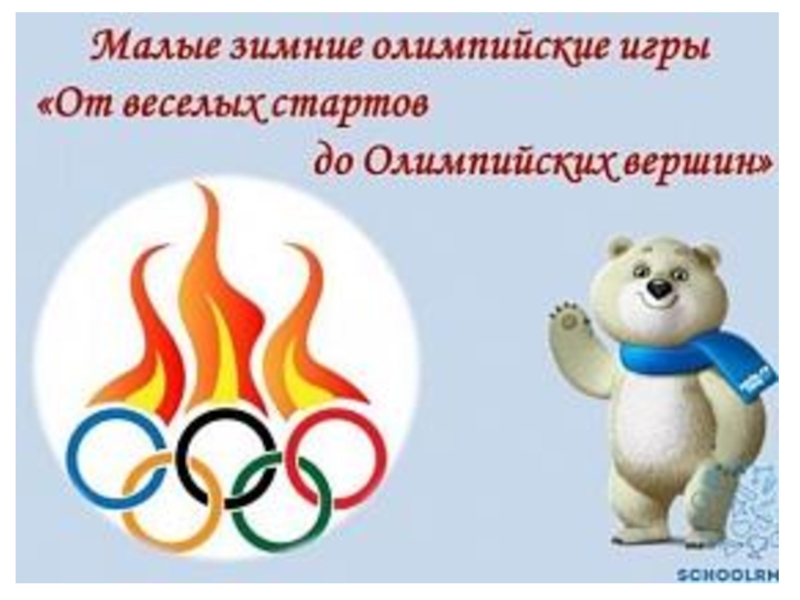 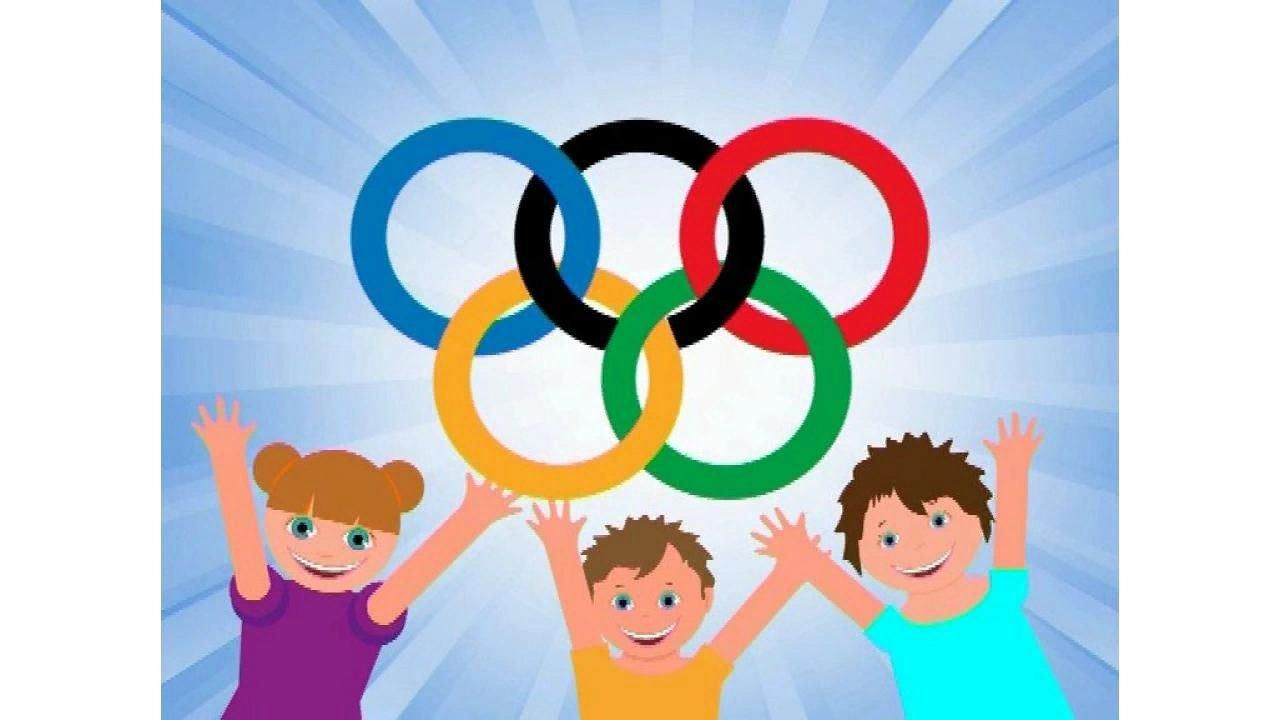 Здесь мастерство, поддержки и вращения,
Прыжки, коньки и синий лёд,
Прекрасный спорт, как  чудное мгновение!
Фигурное катанье - чувств полёт!
Две дощечки на ногах
И две палочки в руках.
Зимние рекорды ближе
Тем, кто очень любит лыжи.
Лыжник летит с трамплина по спуску.Прыгать на лыжах – тоже искусство! (прыжки с трамплина)
По зимней дороге бегут налегкеСпортсмены на лыжах с винтовкой в руке.До финиша скоро, фанаты кругом,Любимый вид спорта смотрю — ...(биатлон)
Вид спорта зимний – скелетон, 
Но не для всех годится он, 
А для тех, кто не боится
Вверх ногами прокатиться.
Есть еще игра такая. 
Если кто ее не знает, 
Камень и метелку взять –
Можно кёрлинг начинать.
Во дворе с утра игра,
Разыгралась детвора.
Крики: «шайбу! », «мимо! », «бей! » -
Значит там игра – … (хоккей)
Мчаться вниз по снежным склонам —
Очень мужественный спорт!
А поможет чемпионам
В этом спорте ... (сноуборд)
Вопрос не лёгкий у меня,
 Как это называют,
 Когда спортсмены на санях
 По жёлобу съезжают? (Бобслей)